सड़क परिवहन और राजमार्ग मंत्रालय
Ministry of Road Transport and Highways
सड़क परिवहन और राजमार्ग मंत्रालय
Ministry of Road Transport and Highways
प्रस्तुति का शीर्षक
आपकी प्रस्तुति का एक लंबा उप शीर्षक
प्रस्तुतकर्ता का विवरण
सड़क परिवहन और राजमार्ग मंत्रालय
Ministry of Road Transport and Highways
विषय सूची
4. समय सीमा
1. परिचय
यह उप शीर्षक के संदर्भ के लिए एक विषय है।
यह उप शीर्षक के संदर्भ के लिए एक विषय है।
5. फंड का उपयोग
2. मंत्रालय का अवलोकन
यह उप शीर्षक के संदर्भ के लिए एक विषय है।
यह उप शीर्षक के संदर्भ के लिए एक विषय है।
6. आगे का रास्ता
3. गतिविधि की स्थिति
यह उप शीर्षक के संदर्भ के लिए एक विषय है।
यह उप शीर्षक के संदर्भ के लिए एक विषय है।
सड़क परिवहन और राजमार्ग मंत्रालय
Ministry of Road Transport and Highways
विषय सूची
4. समय सीमा
1. परिचय
यह उप शीर्षक के संदर्भ के लिए एक विषय है।
यह उप शीर्षक के संदर्भ के लिए एक विषय है।
5. फंड का उपयोग
2. मंत्रालय का अवलोकन
यह उप शीर्षक के संदर्भ के लिए एक विषय है।
यह उप शीर्षक के संदर्भ के लिए एक विषय है।
6. आगे का रास्ता
3. गतिविधि की स्थिति
यह उप शीर्षक के संदर्भ के लिए एक विषय है।
यह उप शीर्षक के संदर्भ के लिए एक विषय है।
सड़क परिवहन और राजमार्ग मंत्रालय
Ministry of Road Transport and Highways
विषय सूची
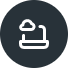 परिचय
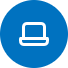 मंत्रालय का अवलोकन
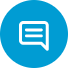 गतिविधि की स्थिति
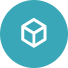 समय सीमा
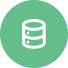 फंड का उपयोग
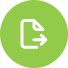 आगे का रास्ता
सड़क परिवहन और राजमार्ग मंत्रालय
Ministry of Road Transport and Highways
स्लाइड का शीर्षक
शीर्षक का विवरण यहाँ लिखें
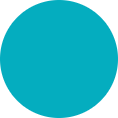 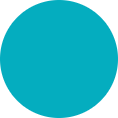 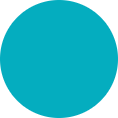 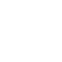 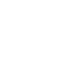 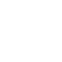 उप शीर्षक
उप शीर्षक
उप शीर्षक
उप शीर्षक का विवरण यहाँ लिखें
उप शीर्षक का विवरण यहाँ लिखें
उप शीर्षक का विवरण यहाँ लिखें
सड़क परिवहन और राजमार्ग मंत्रालय
Ministry of Road Transport and Highways
स्लाइड का शीर्षक
शीर्षक का विवरण यहाँ लिखें
उप शीर्षक
उप शीर्षक
उप शीर्षक का विवरण यहाँ लिखें
उप शीर्षक का विवरण यहाँ लिखें
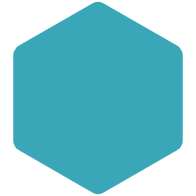 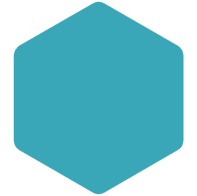 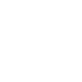 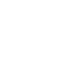 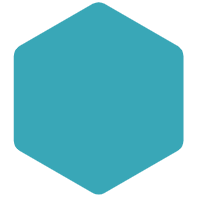 उप शीर्षक
उप शीर्षक का विवरण यहाँ लिखें
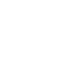 सड़क परिवहन और राजमार्ग मंत्रालय
Ministry of Road Transport and Highways
स्लाइड का शीर्षक
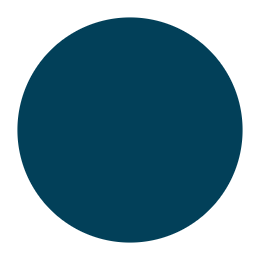 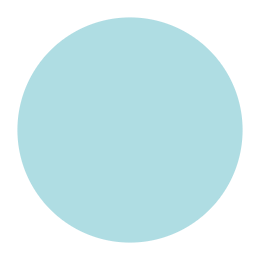 शीर्षक का विवरण यहाँ लिखें
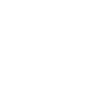 उप शीर्षक
उप शीर्षक का विवरण यहाँ लिखें
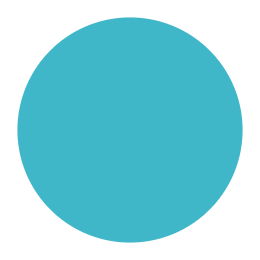 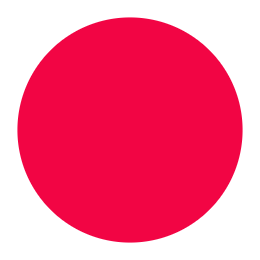 उप शीर्षक
उप शीर्षक का विवरण यहाँ लिखें
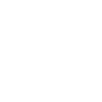 उप शीर्षक
उप शीर्षक का विवरण यहाँ लिखें
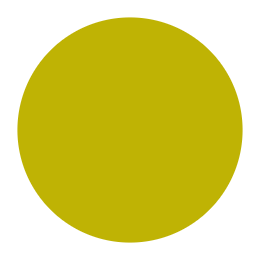 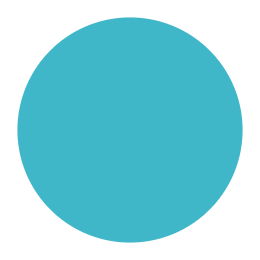 उप शीर्षक
उप शीर्षक का विवरण यहाँ लिखें
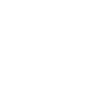 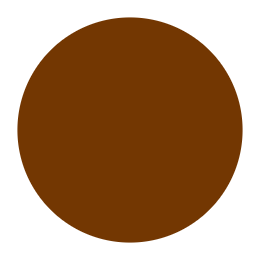 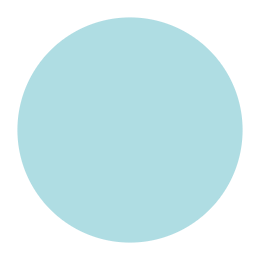 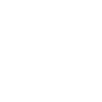 सड़क परिवहन और राजमार्ग मंत्रालय
Ministry of Road Transport and Highways
स्लाइड का शीर्षक
शीर्षक का विवरण यहाँ लिखें
सड़क परिवहन और राजमार्ग मंत्रालय
Ministry of Road Transport and Highways
स्लाइड का शीर्षक
शीर्षक का विवरण यहाँ लिखें
सड़क परिवहन और राजमार्ग मंत्रालय
Ministry of Road Transport and Highways
स्लाइड का शीर्षक
शीर्षक का विवरण यहाँ लिखें
सड़क परिवहन और राजमार्ग मंत्रालय
Ministry of Road Transport and Highways
स्लाइड का शीर्षक
शीर्षक का विवरण यहाँ लिखें
सड़क परिवहन और राजमार्ग मंत्रालय
Ministry of Road Transport and Highways
स्लाइड का शीर्षक
शीर्षक का विवरण यहाँ लिखें
सड़क परिवहन और राजमार्ग मंत्रालय
Ministry of Road Transport and Highways
स्लाइड का शीर्षक
शीर्षक का विवरण यहाँ लिखें
सड़क परिवहन और राजमार्ग मंत्रालय
Ministry of Road Transport and Highways
स्लाइड का शीर्षक
शीर्षक का विवरण यहाँ लिखें
सड़क परिवहन और राजमार्ग मंत्रालय
Ministry of Road Transport and Highways
स्लाइड का शीर्षक
शीर्षक का विवरण यहाँ लिखें
सड़क परिवहन और राजमार्ग मंत्रालय
Ministry of Road Transport and Highways
स्लाइड का शीर्षक
शीर्षक का विवरण यहाँ लिखें
सड़क परिवहन और राजमार्ग मंत्रालय
Ministry of Road Transport and Highways
स्लाइड का शीर्षक
शीर्षक का विवरण यहाँ लिखें
सड़क परिवहन और राजमार्ग मंत्रालय
Ministry of Road Transport and Highways
स्लाइड का शीर्षक
शीर्षक का विवरण यहाँ लिखें
सड़क परिवहन और राजमार्ग मंत्रालय
Ministry of Road Transport and Highways of India
स्लाइड का शीर्षक
शीर्षक का विवरण यहाँ लिखें
सड़क परिवहन और राजमार्ग मंत्रालय
Ministry of Road Transport and Highways
स्लाइड का शीर्षक
उप शीर्षक 01
उप शीर्षक 02
शीर्षक का विवरण यहाँ लिखें
01
02
04
03
उप शीर्षक 04
उप शीर्षक 03
उप शीर्षक का विवरण यहाँ लिखें
उप शीर्षक का विवरण यहाँ लिखें
उप शीर्षक का विवरण यहाँ लिखें
उप शीर्षक का विवरण यहाँ लिखें
सड़क परिवहन और राजमार्ग मंत्रालय
Ministry of Road Transport and Highways
स्लाइड का शीर्षक
1
2
3
4
5
शीर्षक का विवरण यहाँ लिखें
उप शीर्षक
उप शीर्षक
उप शीर्षक
उप शीर्षक
उप शीर्षक
उप शीर्षक का विवरण यहाँ लिखें
उप शीर्षक का विवरण यहाँ लिखें
उप शीर्षक का विवरण यहाँ लिखें
उप शीर्षक का विवरण यहाँ लिखें
उप शीर्षक का विवरण यहाँ लिखें
सड़क परिवहन और राजमार्ग मंत्रालय
Ministry of Road Transport and Highways
स्लाइड का शीर्षक
शीर्षक का विवरण यहाँ लिखें
सड़क परिवहन और राजमार्ग मंत्रालय
Ministry of Road Transport and Highways
स्लाइड का शीर्षक
शीर्षक का विवरण यहाँ लिखें
सड़क परिवहन और राजमार्ग मंत्रालय
Ministry of Road Transport and Highways
स्लाइड का शीर्षक
शीर्षक का विवरण यहाँ लिखें
सड़क परिवहन और राजमार्ग मंत्रालय
Ministry of Road Transport and Highways
स्लाइड का शीर्षक
शीर्षक का विवरण यहाँ लिखें
सड़क परिवहन और राजमार्ग मंत्रालय
Ministry of Road Transport and Highways
स्लाइड का शीर्षक
शीर्षक का विवरण यहाँ लिखें
सड़क परिवहन और राजमार्ग मंत्रालय
Ministry of Road Transport and Highways
स्लाइड का शीर्षक
शीर्षक का विवरण यहाँ लिखें
सड़क परिवहन और राजमार्ग मंत्रालय
Ministry of Road Transport and Highways
शासन में पारदर्शिता, लोगों के प्रति अधिक जिम्मेदारी और जवाबदेही की भावना की ओर ले जाती है, जो बदले में कार्य संस्कृति और सरकारी योजनाओं के प्रभाव में बदलाव लाती है।"

भारत के माननीय प्रधान मंत्री जी,
श्री नरेंद्र मोदी